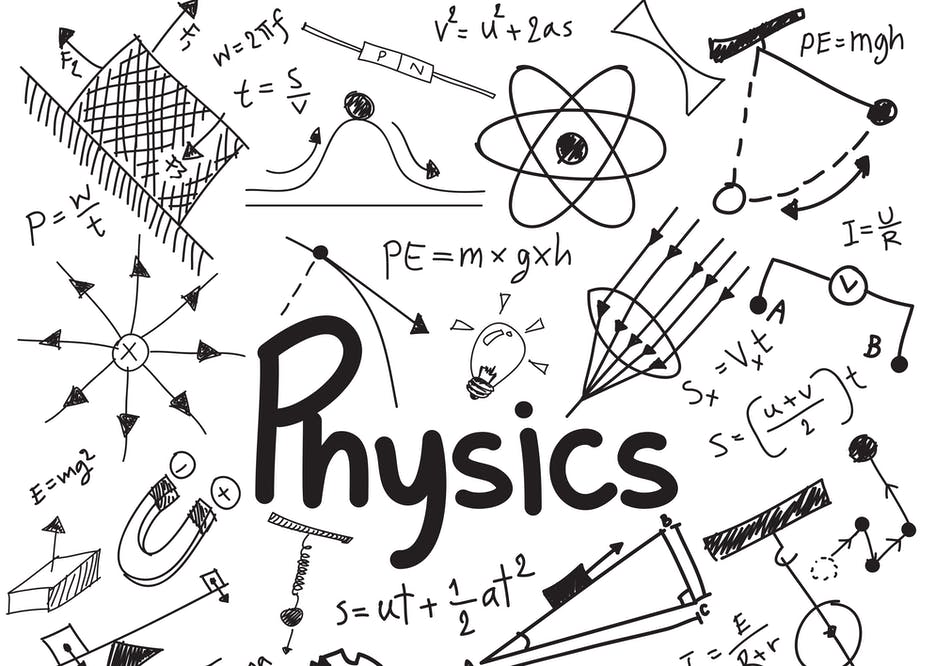 Reminder…
Διαλέξεις
Προαιρετική παρουσία!

Είστε εδώ γιατί θέλετε να ακούσετε/συμμετέχετε
Δεν υπάρχουν απουσίες
Υπάρχει σεβασμός στους συναδέλφους σας και στην εκπαιδευτική διαδικασία

Προστατέψτε εσάς και τους συναδέλφους σας: απέχετε από το μάθημα αν δεν είστε/αισθάνεστε καλά
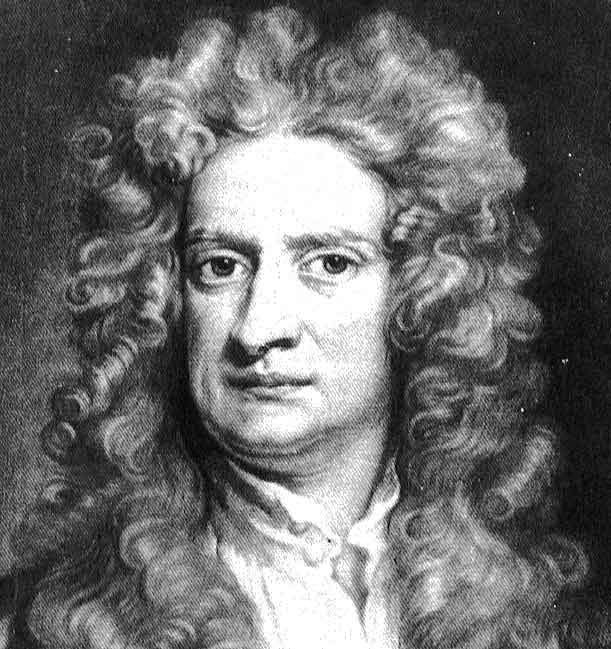 Φυσική για Μηχανικούς
Μηχανική

Οι Νόμοι της Κίνησης
Εικόνα: Isaac Newton: Θεωρείται πατέρας της Κλασικής Φυσικής, καθώς ξεκινώντας από τις παρατηρήσεις του Γαλιλαίου αλλά και τους νόμους του Κέπλερ για την κίνηση των πλανητών διατύπωσε τους τρεις μνημειώδεις νόμους της κίνησης και τον περισπούδαστο «νόμο της βαρύτητας»
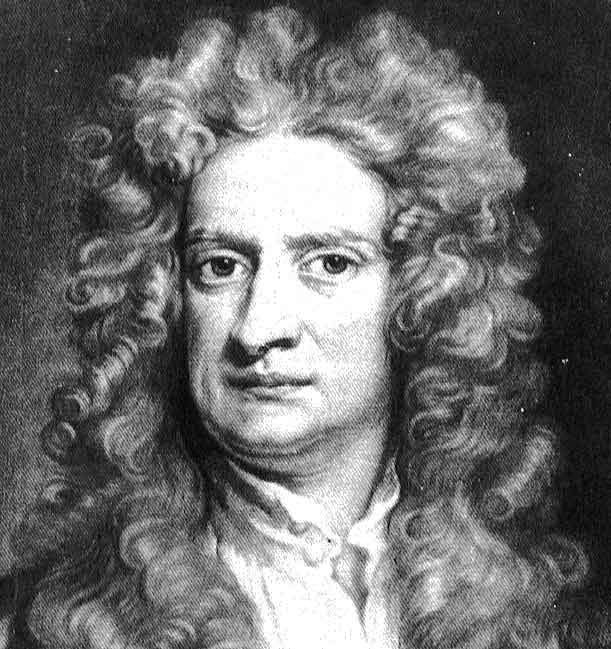 Φυσική για Μηχανικούς
Μηχανική

Οι Νόμοι της Κίνησης
Εικόνα: Isaac Newton: Θεωρείται πατέρας της Κλασικής Φυσικής, καθώς ξεκινώντας από τις παρατηρήσεις του Γαλιλαίου αλλά και τους νόμους του Κέπλερ για την κίνηση των πλανητών διατύπωσε τους τρεις μνημειώδεις νόμους της κίνησης και τον περισπούδαστο «νόμο της βαρύτητας»
Οι Νόμοι της Κίνησης
Ως τώρα, μελετήσαμε κινήσεις σωματιδίων

Ορίσαμε θέση, μετατόπιση, ταχύτητες, επιταχύνσεις…
…καθώς και μοντέλα κίνησης με τα οποία μπορούμε να περιγράψουμε πραγματικά φαινόμενα
Κίνηση υπό μηδενική ή μη-μηδενική, σταθερή, επιτάχυνση

Δεν μας ενδιέφερε η αιτία της κίνησης


Καιρός να τη μελετήσουμε κι αυτή! 
Οι Νόμοι της Κίνησης
Οι Νόμοι της Κίνησης
Δύναμη
Καθημερινή εμπειρία
Πέταγμα μπάλας
Σπρώξιμο ντουλάπας
Τράβηγμα συρταριού

Αλληλεπίδραση με αντικείμενα μέσω μυικής δράσης, με αποτέλεσμα την αλλαγή της κινητικής τους κατάστασης

Δεν είναι όμως πάντα απαραίτητη η πρόκληση κίνησης
Βαριά μπάλα
Μεγάλη ντουλάπα
Κλειδωμένο συρτάρι
Οι Νόμοι της Κίνησης
“Οι Δυνάμεις είναι αυτές που αλλάζουν την ταχύτητα ενός σώματος” 
(I. Newton)
Δυο κατηγορίες δυνάμεων
Δυνάμεις Επαφής
Δυνάμεις Πεδίου
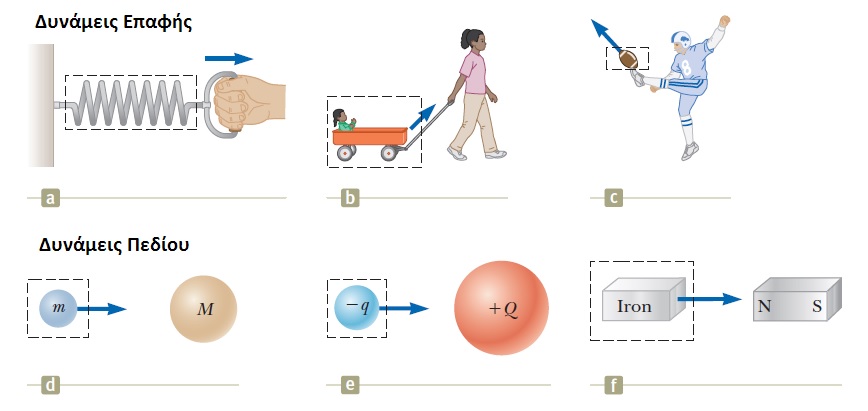 Οι Νόμοι της Κίνησης
Η διανυσματική φύση της Δύναμης
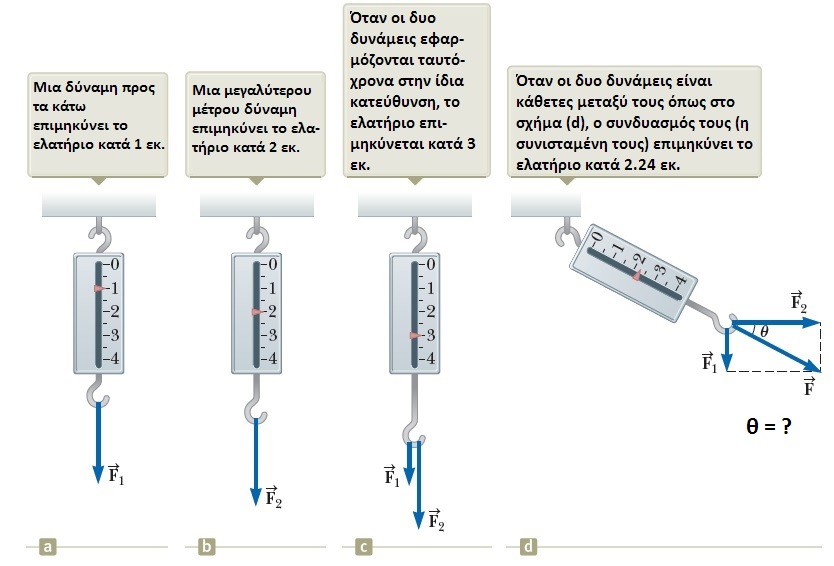 Οι Νόμοι της Κίνησης
Συστήματα αναφοράς

Σύστημα αναφοράς ονομάζουμε το φυσικό αντικείμενο στο οποίο προσαρτούμε το σύστημα συντεταγμένων μας
Π.χ. το έδαφος, όταν μετράμε την ταχύτητα ενός σώματος

Ένα σύστημα αναφοράς στο οποίο ένα σώμα δεν αλληλεπιδρά με άλλα σώματα και έχει μηδενική επιτάχυνση λέγεται αδρανειακό σύστημα αναφοράς
Οι Νόμοι της Κίνησης
Πρώτος Νόμος του Newton
Πάντα μπορούμε να βρούμε ένα αδρανειακό σύστημα αναφοράς
…και στη συνέχεια θα θεωρούμε κάθε σύστημα αναφοράς ως αδρανειακό, κι εκεί θα ισχύουν οι νόμοι που θα περιγράψουμε

Απουσία εξωτερικών δυνάμεων και παρουσία αδρανειακού συστήματος αναφοράς
ένα σώμα σε ηρεμία παραμένει σε ηρεμία
ένα σώμα υπό σταθερή ταχύτητα παραμένει υπό σταθερή ταχύτητα

Με άλλα λόγια
Όταν δεν επιδρά καμιά δύναμη σε ένα σώμα, η επιτάχυνση του σώματος είναι μηδενική

Η τάση ενός σώματος να αντιδρά σε οποιαδήποτε μεταβολή της κινητικής του κατάστασης λέγεται αδράνεια
Οι Νόμοι της Κίνησης
Πρώτος Νόμος του Newton
Όμως η δύναμη είναι διανυσματικό μέγεθος
Μπορούν να ασκούνται δυνάμεις επάνω σε ένα σώμα αλλά η συνολική δύναμη (ή συνισταμένη) να είναι μηδέν!

Άρα μια πιο σωστή διατύπωση του 1ου νόμου του Newton θα είναι:

Αν η συνισταμένη (το διανυσματικό άθροισμα) των δυνάμεων που ασκούνται σε ένα σώμα είναι μηδενική, η επιτάχυνση του σώματος είναι μηδενική
Αν το σώμα είναι ακίνητο, τότε παραμένει ακίνητο
Αν κινείται υπό σταθερή ταχύτητα, συνεχίζει και κινείται έτσι

Λέμε τότε ότι το σώμα ισορροπεί
Οι Νόμοι της Κίνησης
Οι Νόμοι της Κίνησης
Διαφορετικά σώματα χρειάζονται διαφορετικό μέτρο δύναμης για να μεταβάλλουν την κατάσταση κίνησής τους
Με άλλα λόγια, αντιστέκονται περισσότερο ή λιγότερο στη μεταβολή της κίνησής τους

Γιατί;
Γιατί έχουν διαφορετική μάζα 

Η μάζα είναι μια ιδιότητα ενός σώματος που ορίζει «πόση» αντίσταση παρουσιάζει στην προσπάθεια μεταβολής της ταχύτητάς του
Οι Νόμοι της Κίνησης
Ο 1ος Νόμος του Newton μας εξηγεί τι συμβαίνει σε ένα σώμα όταν οι δυνάμεις που ασκούνται έχουν συνισταμένη μηδέν

Ο 2ος Νόμος του Newton (που θα δούμε αμέσως) μας εξηγεί τι συμβαίνει όταν οι δυνάμεις που ασκούνται επάνω του ΔΕΝ έχουν μηδενική συνισταμένη
Οι Νόμοι της Κίνησης
Οι Νόμοι της Κίνησης
Οι Νόμοι της Κίνησης
Παράδειγμα:
Ένας δίσκος του hockey στον πάγο, μάζας 0.3 kg, ολισθαίνει ελεύθερα σε οριζόντια επιφάνεια πάγου. Δυο μπαστούνια τη χτυπούν ταυτόχρονα, με δυνάμεις και υπό  γωνίες όπως στην Εικόνα. Βρείτε το μέτρο και την κατεύθυνση της επιτάχυνσης του δίσκου.
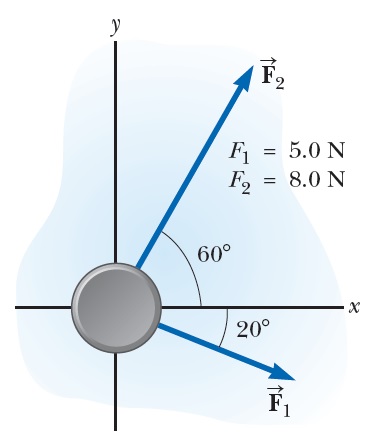 Οι Νόμοι της Κίνησης
Παράδειγμα – Λύση:
Δίσκος μάζας 0.3 kg, ολισθαίνει ελεύθερα σε οριζόντια επιφάνεια πάγου. Βρείτε το μέτρο και την κατεύθυνση της επιτάχυνσης του δίσκου.
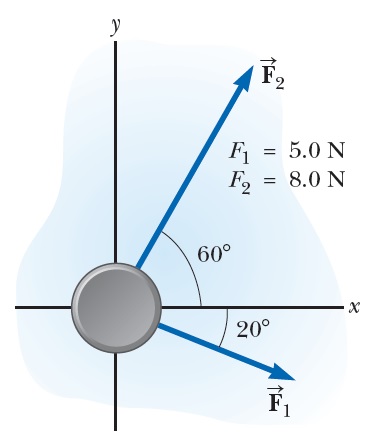 [Speaker Notes: Προσοχή! Δεν είναι κάθετες οι δυνάμεις!ΣFx = F1cosθ + F2cosφΣFy = F1sinθ + F2sinφax = ΣFx/m = 29 m/s^2
ay = ΣFy/m = 17 m/s^2a = 34 m/s^2
Θ = arctan(ay/ax) = 31˚]
Οι Νόμοι της Κίνησης
Παράδειγμα – Λύση:
Δίσκος μάζας 0.3 kg, ολισθαίνει ελεύθερα σε οριζόντια επιφάνεια πάγου. Βρείτε το μέτρο και την κατεύθυνση της επιτάχυνσης του δίσκου.
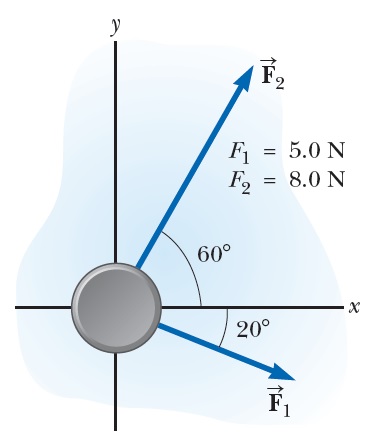 [Speaker Notes: Προσοχή! Δεν είναι κάθετες οι δυνάμεις!ΣFx = F1cosθ + F2cosφΣFy = F1sinθ + F2sinφax = ΣFx/m = 29 m/s^2
ay = ΣFy/m = 17 m/s^2a = 34 m/s^2
Θ = arctan(ay/ax) = 31˚]
Οι Νόμοι της Κίνησης
Οι Νόμοι της Κίνησης
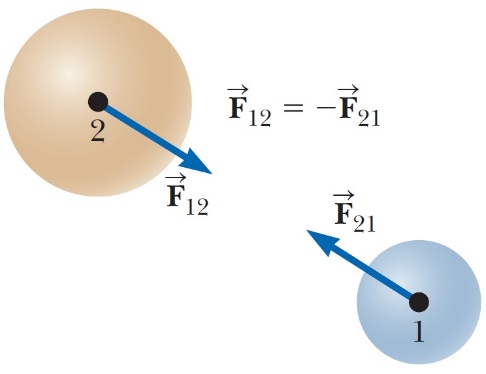 Οι δυνάμεις του 3ου νόμου Newton ασκούνται σε διαφορετικά σώματα!!!
Οι Νόμοι της Κίνησης
Οι Νόμοι της Κίνησης
Θυμηθείτε τα μοντέλα της Κινητικής!!
Κίνηση υπό σταθερή ταχύτητα
Κίνηση υπό σταθερή επιτάχυνση
Οι Νόμοι της Κίνησης
Σώμα σε ακινησία
Τέσσερα μοντέλα ανάλυσης της κίνησης
Οι Νόμοι της Κίνησης
Πώς βρίσκουμε/σχεδιάζουμε τις δυνάμεις που ασκούνται σε ένα σώμα?
Κατ’αρχάς πρέπει να καταλαβαίνουμε ΠΟΙΕΣ είναι αυτές οι δυνάμεις
…να τις διακρίνουμε δηλαδή από όποιες άλλες...
…και να τις σχεδιάσουμε πάνω στο σώμα, θεωρώντας ότι όλες ξεκινούν από το κέντρο του (σαν να ήταν σωματίδιο)
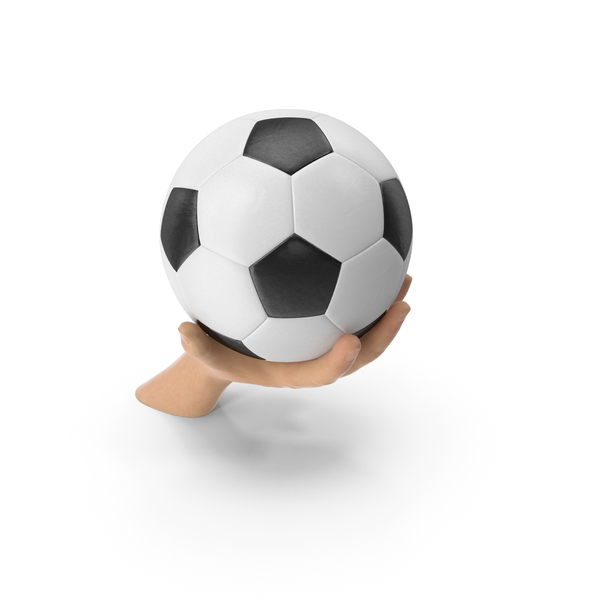 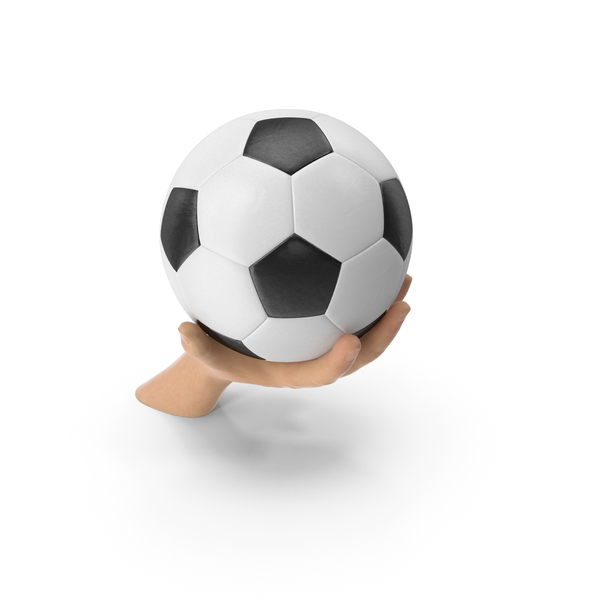 Διάγραμμα 
ελευθέρου 
σώματος
Οι Νόμοι της Κίνησης
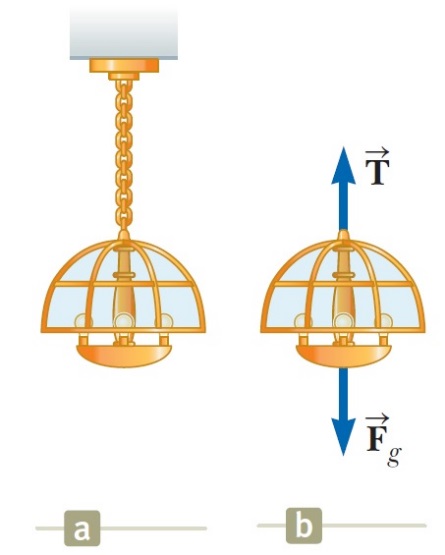 Οι Νόμοι της Κίνησης
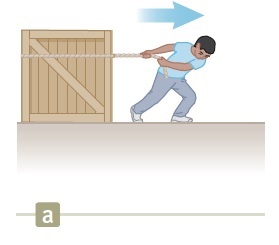 Διάγραμμα ελεύθερου σώματος
Οι Νόμοι της Κίνησης
Παράδειγμα
Βρείτε την επιτάχυνση που ασκείται στο κιβώτιο
Βρείτε τη δύναμη που ασκεί το δάπε-δο επάνω στο κιβώτιο
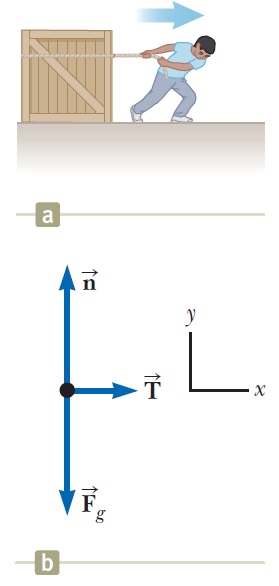 Έστω Τ η δυναμη από το νεαρό στο κιβώτιο
[Speaker Notes: Αναλύουμε σε άξονες
a_x = T/mn = F_g]
Οι Νόμοι της Κίνησης
Συνεχίζεται...